Figure 1 LV short-axis echocardiographic images (upper panel) and short-axis M-mode echocardiographic images (lower ...
Eur Heart J, Volume 28, Issue 17, September 2007, Pages 2148–2155, https://doi.org/10.1093/eurheartj/ehm207
The content of this slide may be subject to copyright: please see the slide notes for details.
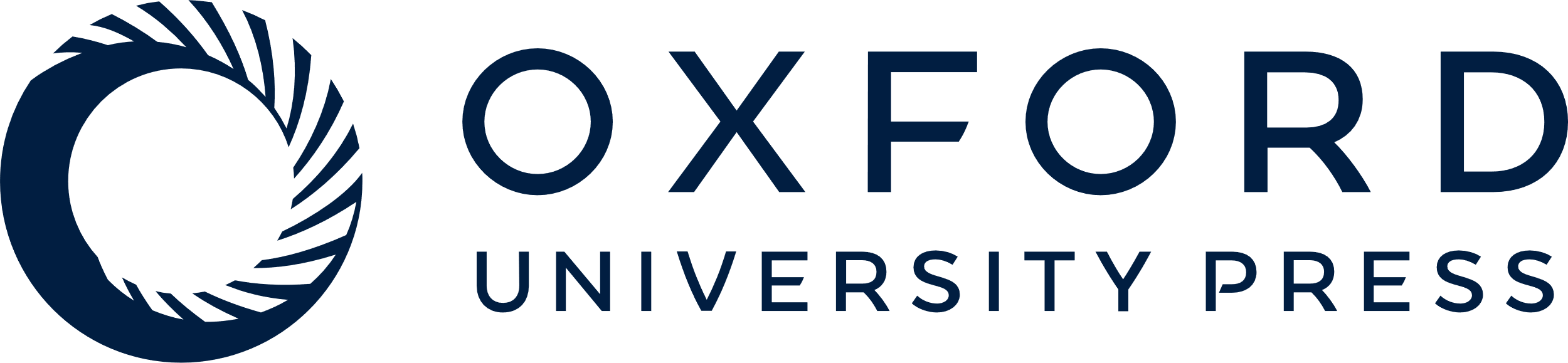 [Speaker Notes: Figure 1 LV short-axis echocardiographic images (upper panel) and short-axis M-mode echocardiographic images (lower panel) recorded from a dog before induction of LBBB (pre-LBBB), after 8 weeks of LBBB (LBBB), and after 8 weeks of LBBB+8 weeks of biventricular pacing (LBBB+BVP). Note the LV dilatation and asymmetric hypertrophy after 8 weeks of LBBB and reversal of LV dilatation and asymmetric hypertrophy after 8 weeks of BVP. Short-axis M-mode echocardiographic images illustrating the time delay between the inward movement of the septum and the LV lateral wall. Note the large time delay during LBBB and its restoration during BVP.


Unless provided in the caption above, the following copyright applies to the content of this slide: © The European Society of Cardiology 2007. All rights reserved. For Permissions, please e-mail: journals.permissions@oxfordjournals.org]